Fort Worth Botanic Garden

Strategic Plan Summary for 
FWBG Task Force
January, 2018
Purposes of Strategic Planning Studies
Strategic Plan
 Benchmarking
 Financial Recommendations
 Governance Recommendations
 Master Plan Recommendations
2
Process
Meetings with FWBG Staff
 Meetings with FW Park &Recreation leadership
 Meetings with Botanical Society and Garden Club 
 Meetings with BRIT, Texas Council of Garden Clubs
 Public meetings
 Website comments
 Individual meetings with members of the Public
 Presentation and recommendations to City Council
3
Financial Analysis and Benchmarking
4
Financial Snapshot
Total Annual Operating Budget:   $4.4 million
City support:       $2.5 million (including in-kind)

Private support:  $1.9 million (primarily earned 													revenue)
5
Potential Sources of Revenue for Botanic Gardens
Public Funds
Contributed Funds
Earned Revenues
Endowment Income
6
Fort Worth Botanic Garden Support
7
Benchmarking
Peer Group for Benchmarking:

Botanic Gardens with budgets of $3.0 million+

Those receiving at least 5% of revenues from local government
8
Peer Garden Cities
Atlanta
Brooklyn
Dallas
Denver
Los Angeles
Norfolk
Richmond
San Antonio
San Francisco
FWBG Revenue Sources Compared
10
Gardens Receiving $2.5 million+ in Public Support
% of Operating Budget 
from local government
Fort Worth 	58%
Brooklyn 		32%
Chicago		32%
Denver	      	32%
Missouri		33%
New York		19%
Leveraged Private Support
City of Fort Worth leverages 73 cents per public dollar
(Most of this is earned revenue, almost none private philanthropy)

Peer cities leverage $2.42 per public dollar
(From a combination of earned and philanthropic support)

City of Fort Worth leverages only 30% as much as peer gardens in private support
12
Admission, Memberships, Donors
All, except Fort Worth, have a general admission charge

Average general admission price (adults):  $10.00
13
Financial Analysis
2/3 of operating funds from City 
1/3 is earned
Admission fees (only from Japanese Garden and Conservatory)
Facility rentals
Restaurant
Gift Shop
Almost no unrestricted contributions 
Almost no endowment
Financial Analysis
Little growth in budget over 10 years
No appreciable change in City support in actual dollars in 10 years
Major loss in in-kind services from City (up to $500K/year in previous years)
Support comes only from two primary sources with little philanthropic support
Unmet Needs - estimated at $1.2 million annually
Major functions not staffed or minimally staffed:
Development and Membership
Finance/Business Operations
Curation
Events

Other functions are understaffed:
Visitor services
Education/ Public Programs
Horticulture
Maintenance and Operations
Capital Repair Needs - estimated $15M-$16M
Conservatory
Garden Center
Rock Springs Building
Lighting (safety/events)
Greenhouses
ADA 
Grading/ Drainage
Options to increase operating revenues
1. Increase City support
2. Charge for parking
3. Replace current admission fee for features with a 	general admission fee
4. Increase philanthropy
18
Recommendations
City continue its level of support and increase at rate of city salary increases
Change to a general admission fee (from the current policy of separate admission fees for certain features)
Suggested fee of $7-$9/ adult/ children $3-$4
Make adequate provision for low-income FW residents (e.g., Lone Star card holders admitted at children’s fee)
Bring the infrastructure back to full, safe, operating conditions (through general revenue support or bonds)
19
Current Organizational Structure
Two key support organizations:
 Botanical Society 
 Garden Center Committee (part of Fort Worth Garden Club)
20
Values to FWBG
Great dedication
Significant revenues primarily through admission fees at Japanese Garden, gift shop, restaurant 
Supported certain capital projects
Major volunteer support
21
Issues
FWBG managed as three separate, almost independent entities
Comprehensive financial management not possible
Long-range planning impeded by structure
Territoriality within the Garden
Inefficiencies and duplication of efforts with problems of coordination
No focus on fundraising  
Personnel and cash handling by private entity not in keeping with public sector fund accounting requirements
22
Recommendation
Create a new non-profit partner comparable to others at major botanical gardens that would focus on:

Private philanthropy for operations, for new gardens and features, & special projects

Build a major base of private support from individuals, foundations, and corporations

 Build an endowment
23
Discussion
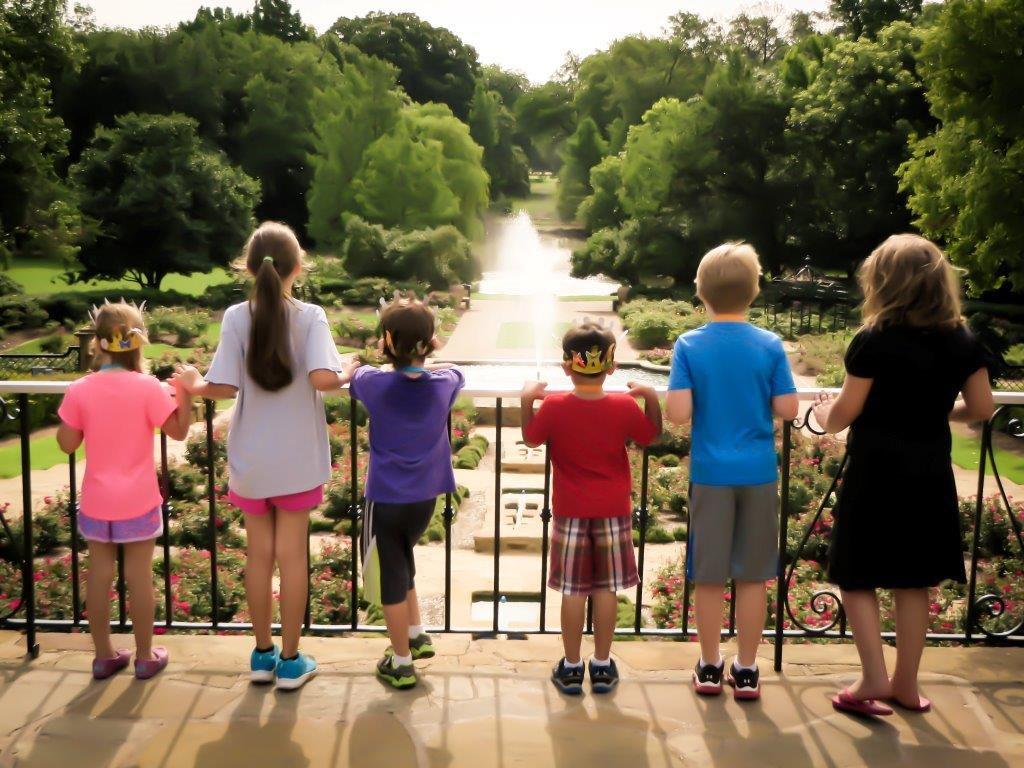 24
Accomplishments
Setup Botanic Garden Special Revenue Fund 
Redirect income currently flowing to support groups and for contract maintenance services and operational support
City assumes expenses (and corresponding revenues to fund positions) 
Identify needed capital infrastructure costs
Assemble more visitor information
Collaborative agreement with BRIT for joint education and volunteer programs
25
[Speaker Notes: FY2018 Budget included funds from all revenue sources.
FY2017 - $2.86M General Fund
FY2018 - $5.60M Special Revenue Fund
63 Authorized positions

Agreements were executed with support groups so all earned revenues would go to Botanic Garden Special Revenue Fund (BGSRF)
All generated revenues directed to BGSRF; support groups initially retained all remaining generated revenues as of 5/1/17. Subsequent to that, as of 9/30/17, Botanical Society transferred remaining funds to BGSRF.
Hired FWBS nine employees, revenues allowed to add an additional four positions (3.5 FTE); one budget to manage, revenues and expenses
February 21, 2017 CC authorized Execution of a Professional Services Agreement with Elements of Architecture, Inc., in the Amount of $350,000, to Conduct an Assessment of Facility Conditions at the Fort Worth Botanic Garden, M&C C-28127. Report has been received. Staff still reviewing and will present to City Council at later date.
Visitor intercept survey- Began on February 10, 2017. Face-to-face surveys conducted on random days and times. A total of 400 surveys per quarter. Funded at cost of $37K by FWBS and FWGC. Report has been received. Staff still reviewing and will present to City Council at later date.]
Contact
Richard Daley
Partner, EMD Consulting Group, LLC
140 Foothills Drive
Hendersonville, NC 28792

rdaley@emdconsulting.com
26